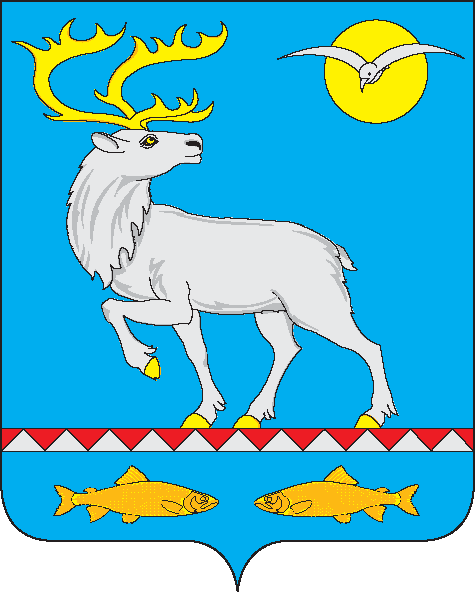 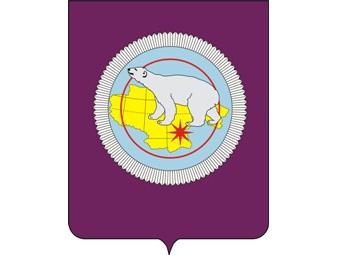 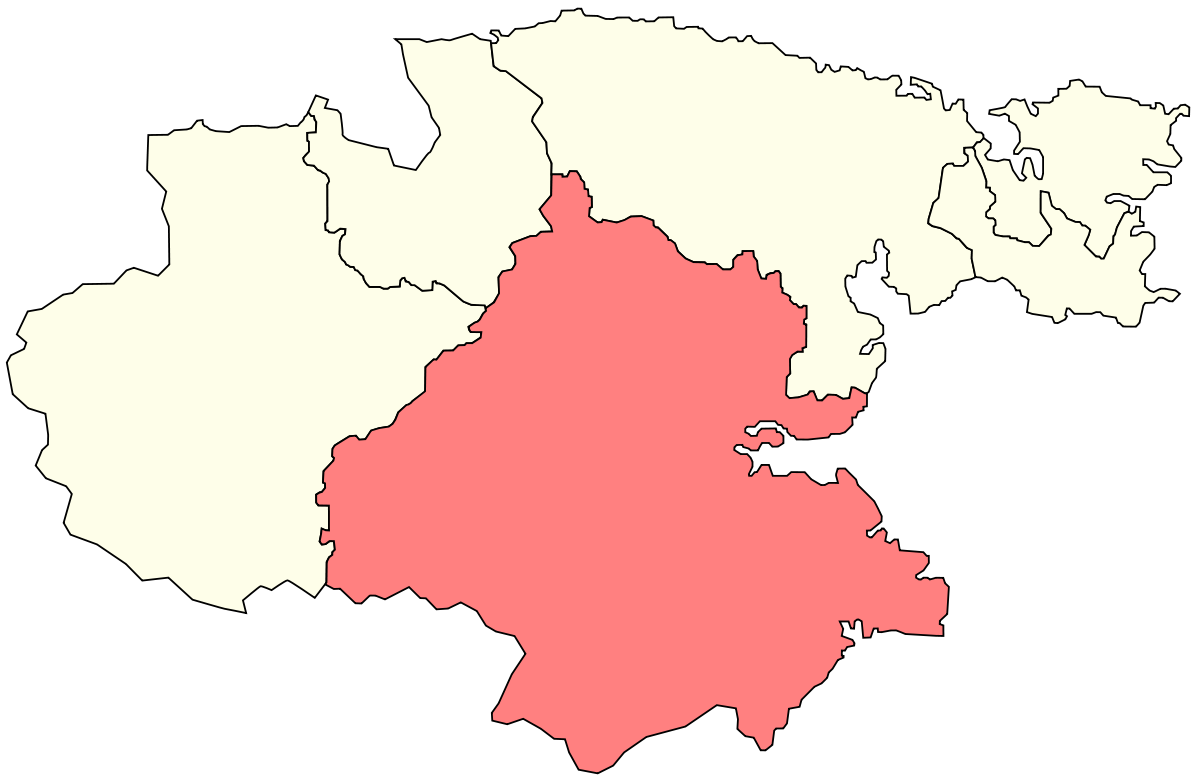 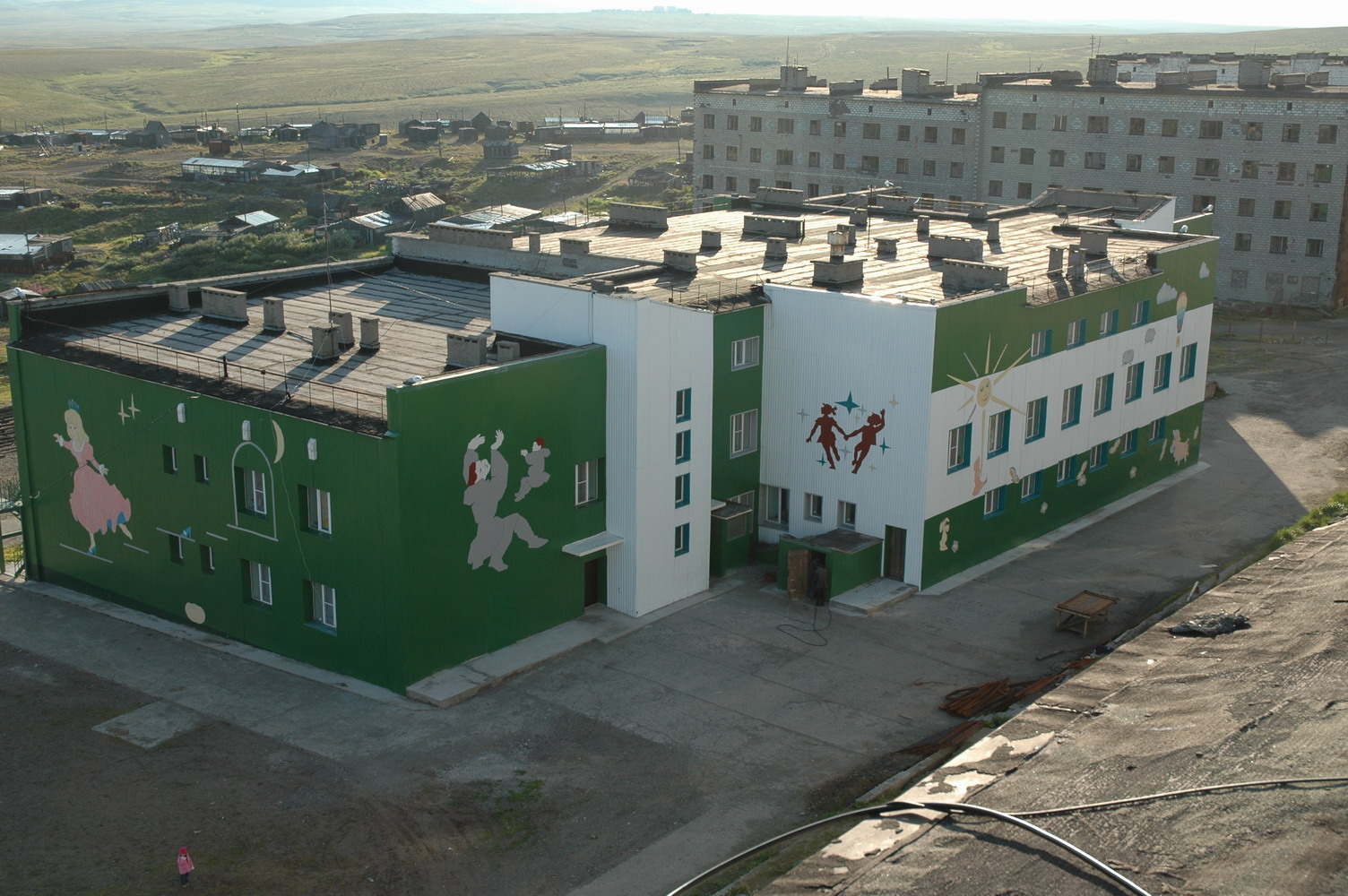 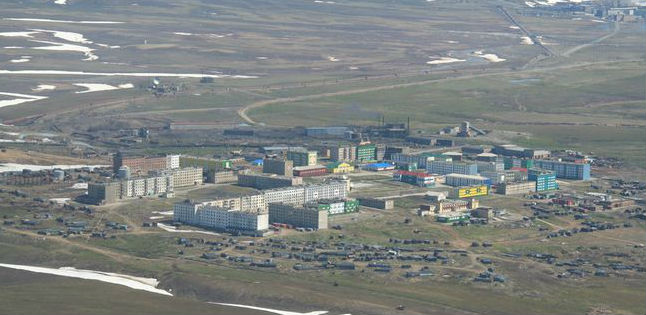 БЮДЖЕТ ДЛЯ ГРАЖДАН (к проекту решения Совета депутатов  «Об исполнении бюджета городского поселения Беринговский за 2018 год»)
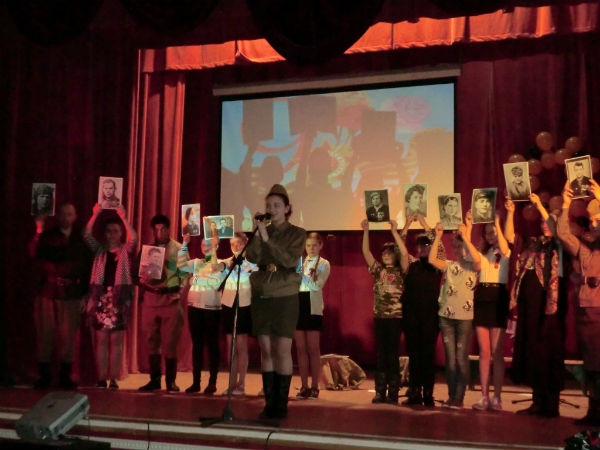 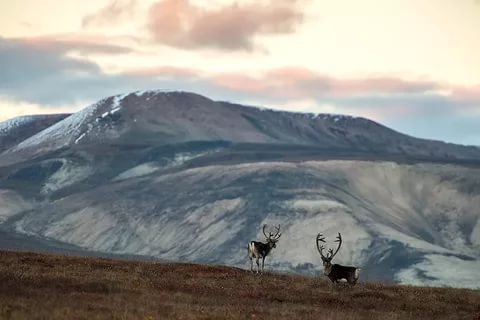 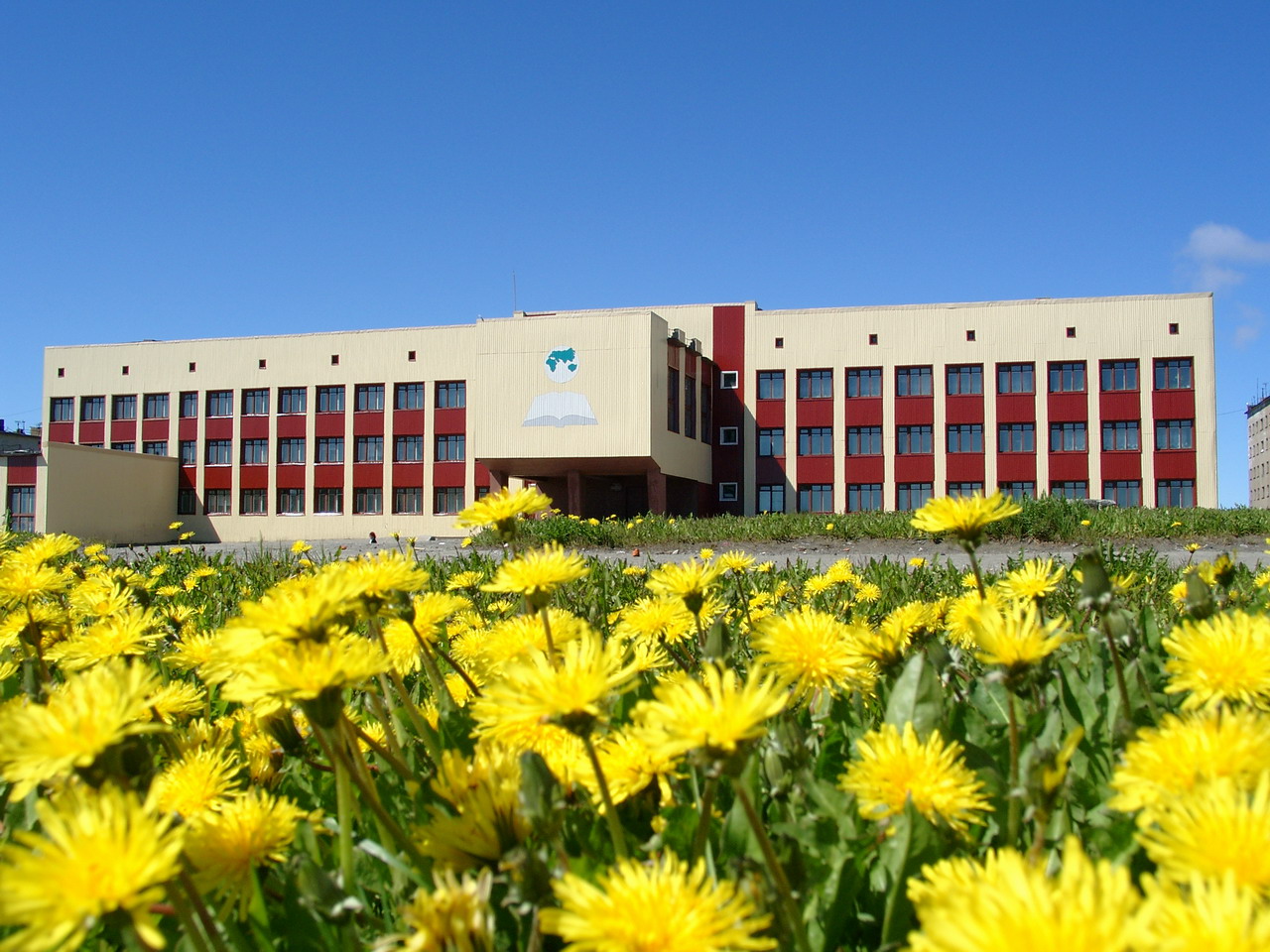 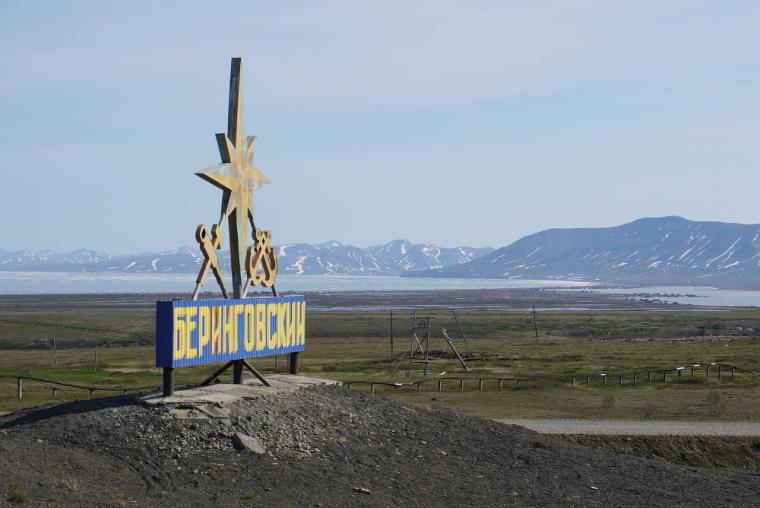 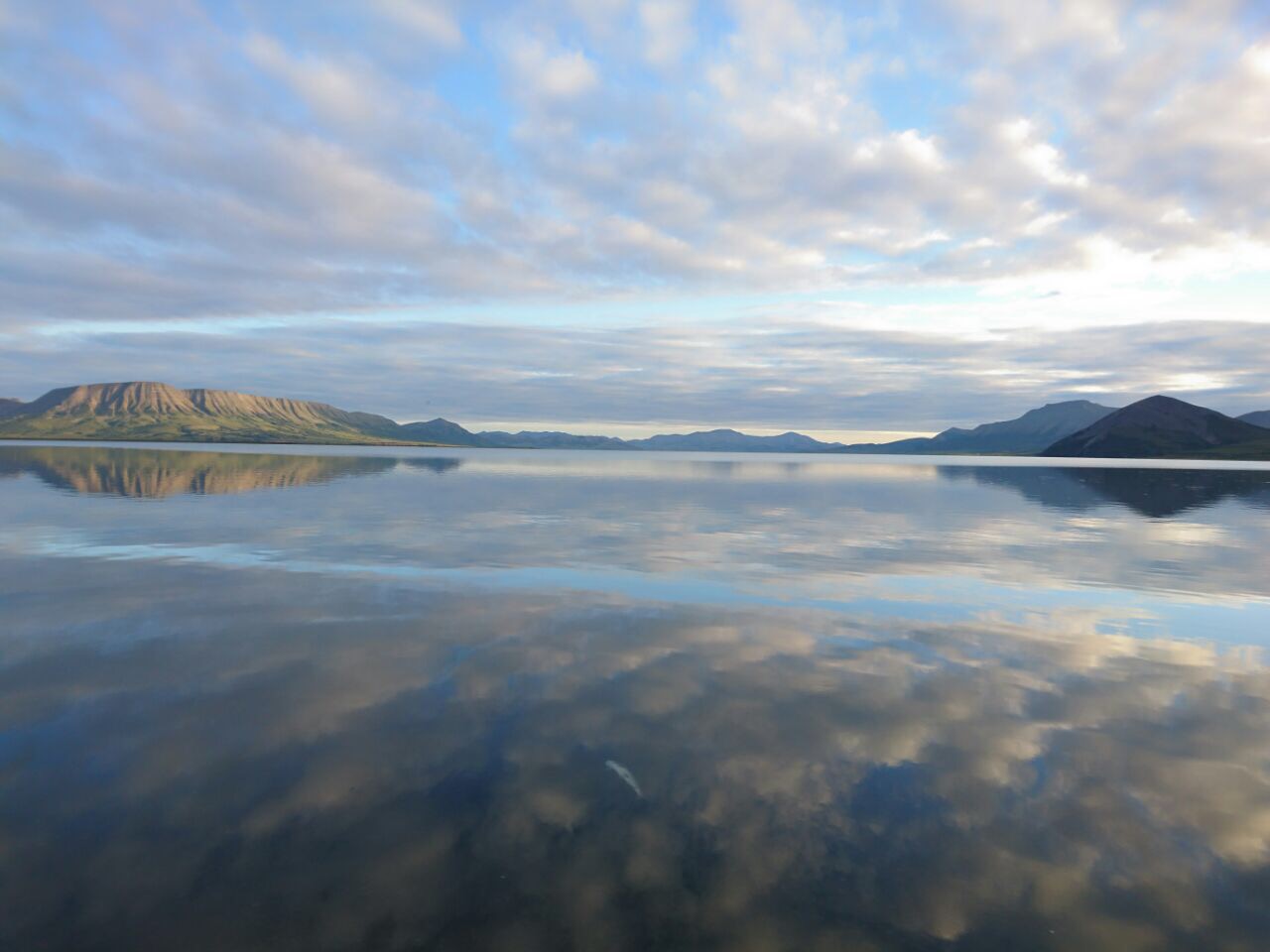 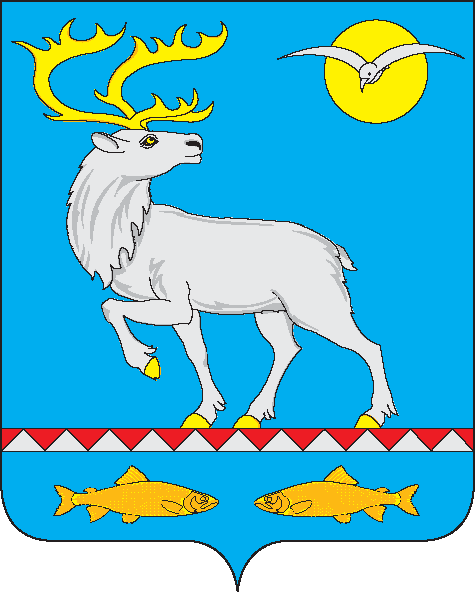 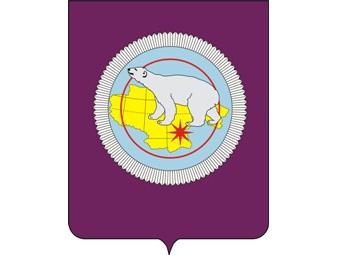 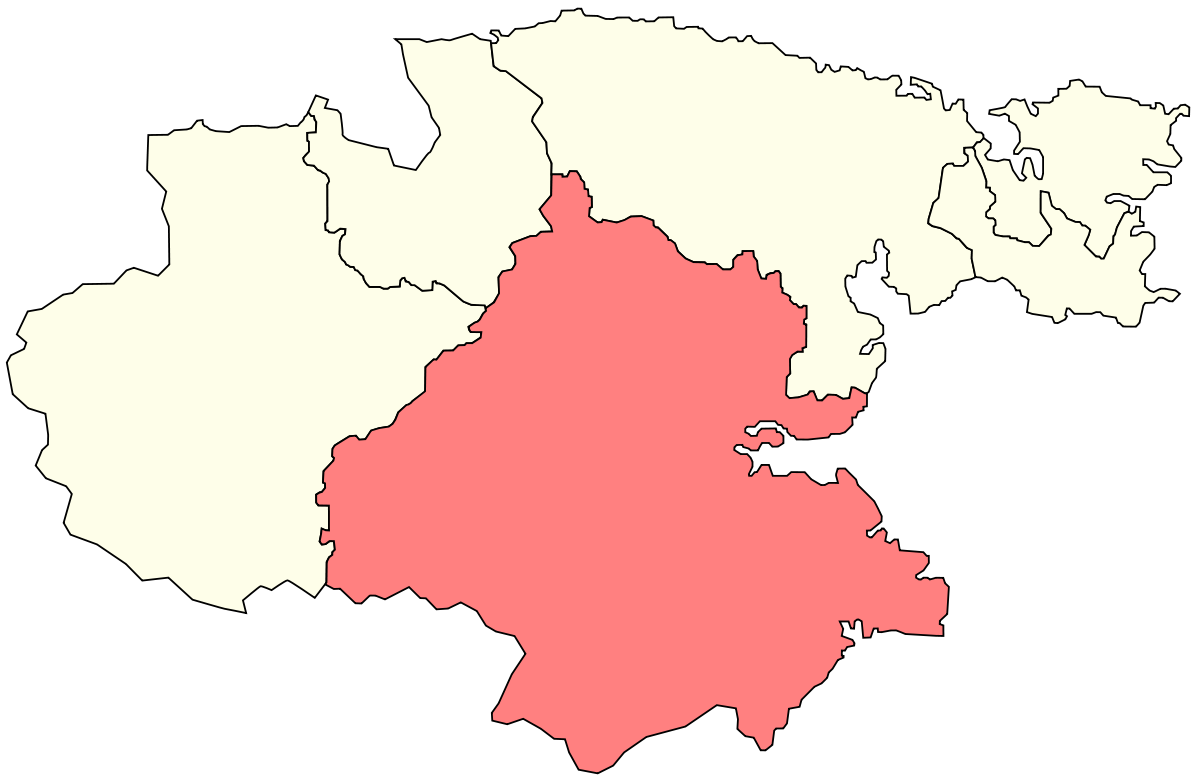 Уважаемые жители городского поселения Беринговский!Бюджет для граждан познакомит Вас с положениями основного финансового документа поселения – бюджетом. Предоставленная информация об исполнении бюджета поселения предназначена для широкого круга пользователей и будет интересна как студентам, педагогам, молодым семьям, так и служащим, пенсионерам и другим категориям населения. Граждане как налогоплательщики и как потребители муниципальных услуг должны быть уверены в том, что бюджетные средства используются эффективно, приносят конкретные результаты как для поселения в целом, так и для каждой семьи, для каждого человека.Бюджет для граждан нацелен на получение обратной связи от жителей поселения, которых волнуют современные проблемы муниципальных финансов. Одной из ключевых задач бюджетной политики является обеспечение прозрачности и открытости бюджетного процесса.Надеемся, что предоставление бюджета в понятной для жителей форме повысит уровень общественного участия граждан в бюджетном процессе поселения.С уважением, Глава городского поселения С.А. Скрупский
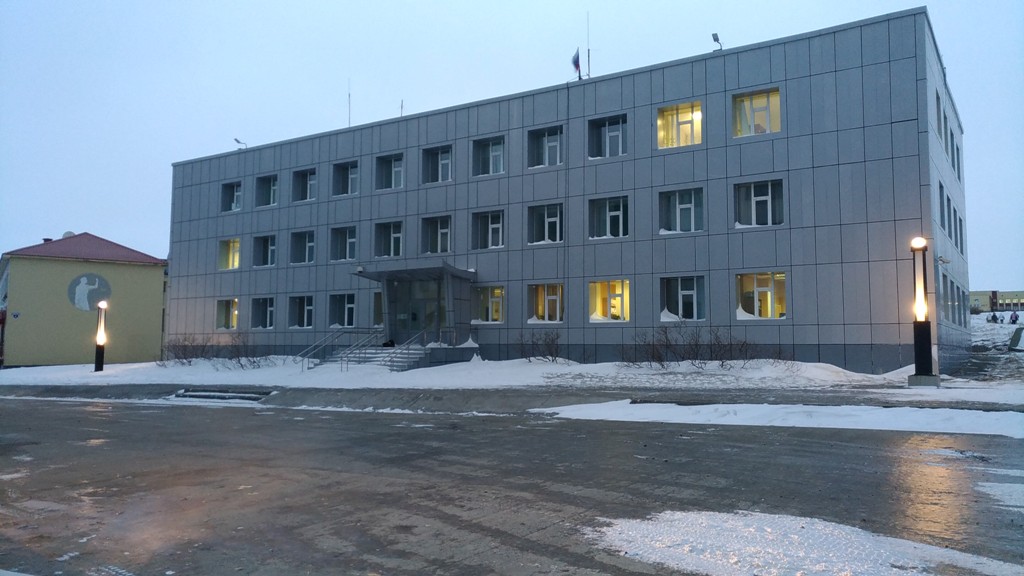 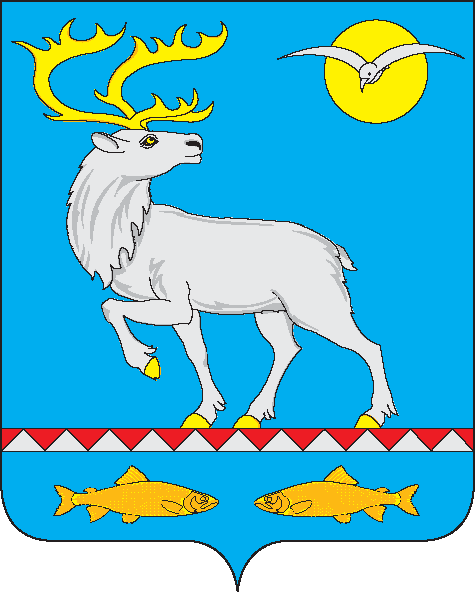 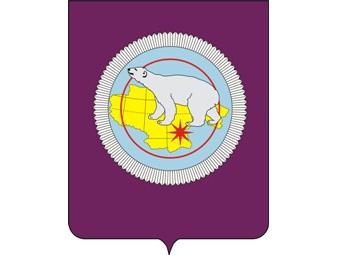 ОСНОВНЫЕ ПОНЯТИЯ
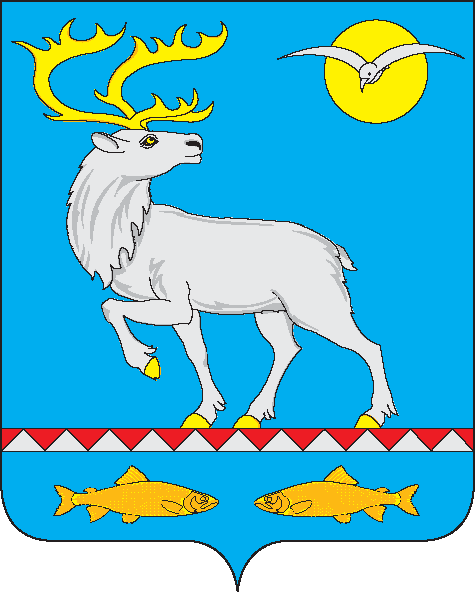 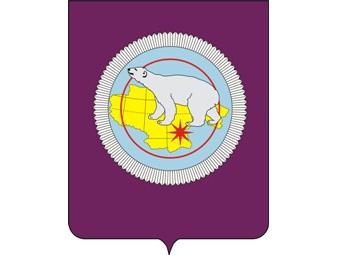 Отчёт об исполнении бюджета городского поселения Беринговский включает:
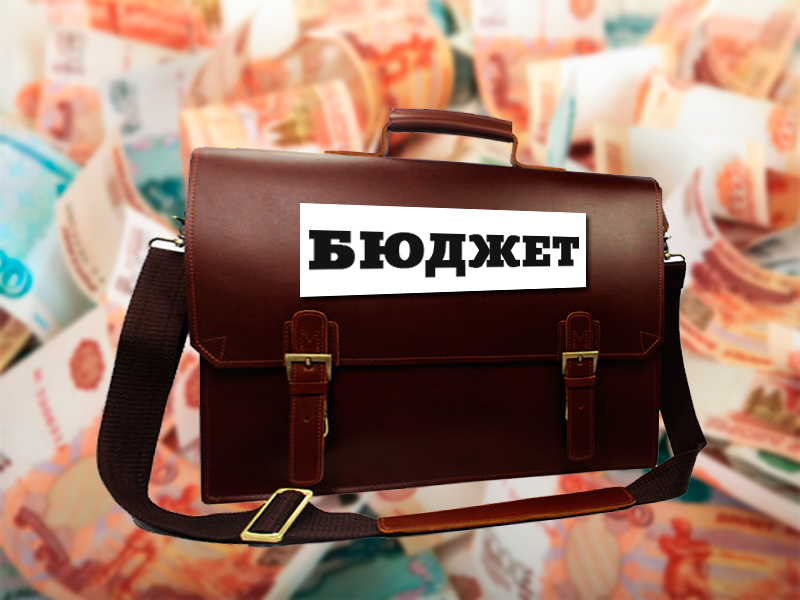 Вводная часть
Исполнение бюджета по доходам
Исполнение бюджета по расходам
Источники финансирования дефицита бюджета
Итоги реализации муниципальных программ
Основные показатели социально-экономического развития
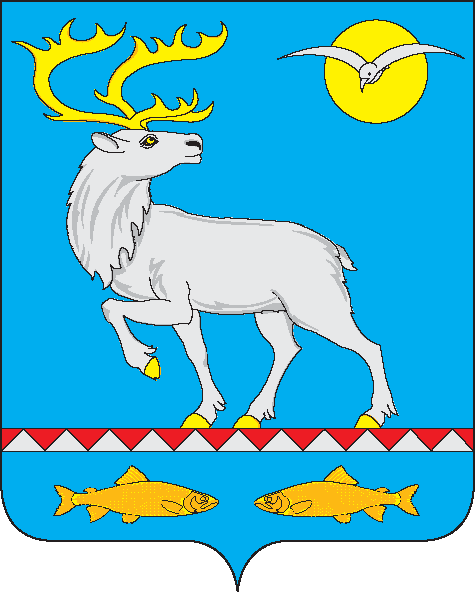 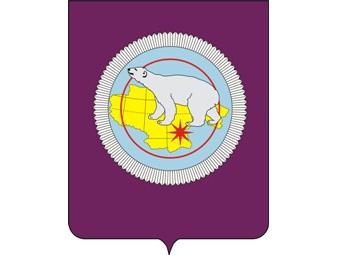 Основные характеристики 
бюджета поселения
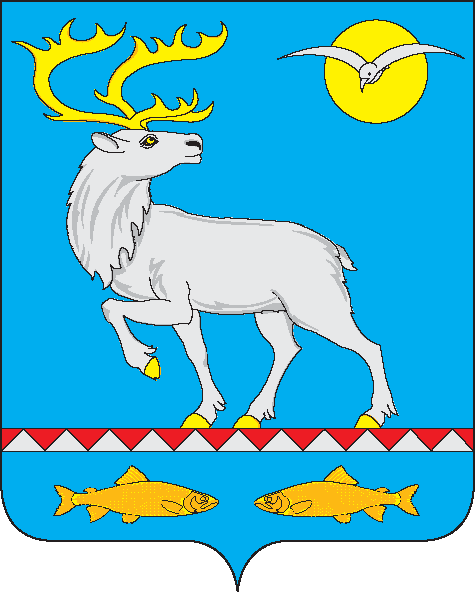 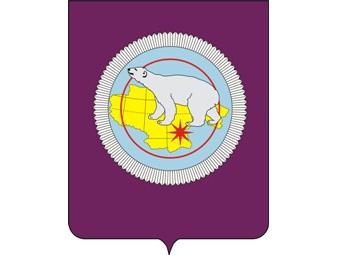 Объем доходов и расходов бюджета поселения
Налоговые доходы 
10 088,3 тыс. рублей
Неналоговые доходы 
167,0 тыс. рублей
Безвозмездные поступления 15 356,8 тыс. рублей
Доходы бюджета поселения – 30 385,4 тыс.рублей
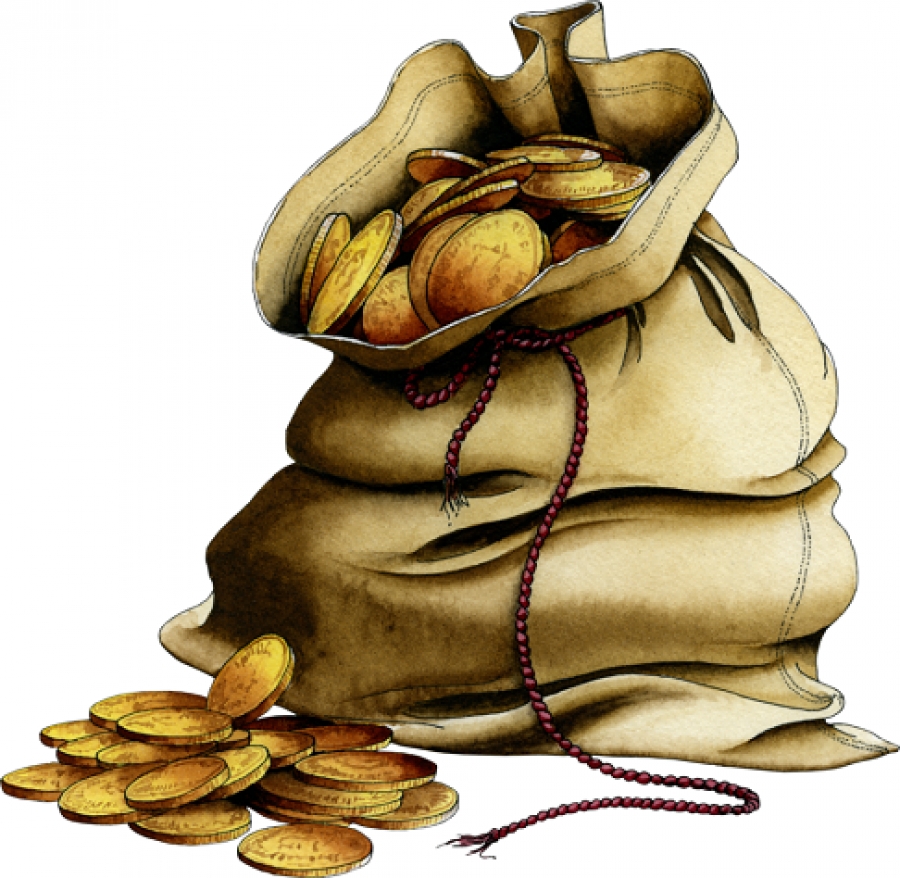 Доходы в расчете на 1 жителя 27 081 рублей
Расходы в расчете на 1 жителя 27 414 рублей
Расходы бюджета поселения – 30 758,0 тыс. рублей
Национальная экономика 
7 174,4 тыс. рублей
Жилищно-коммунальное хозяйство 16 004,7 тыс. рублей
Национальная оборона 293,0 тыс. рублей
Общегосударственные вопросы 7 285,9 тыс. рублей
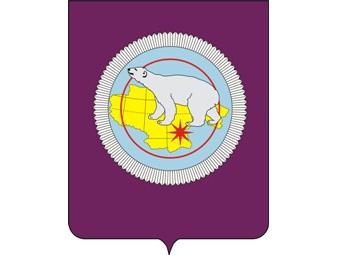 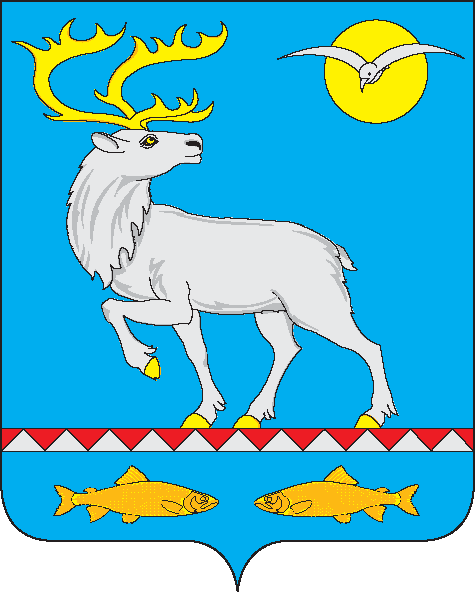 ДОХОДЫ БЮДЖЕТА ПОСЕЛЕНИЯ
Структура доходов бюджета поселения за 2018 год
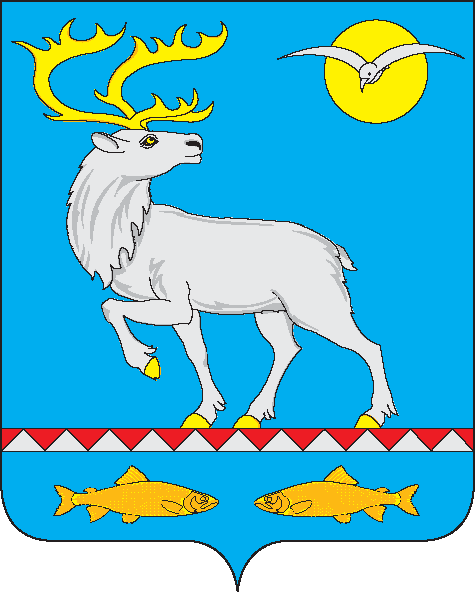 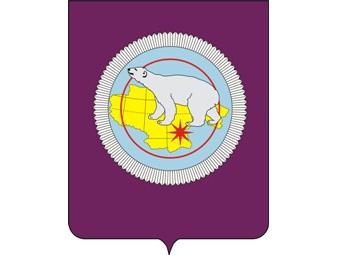 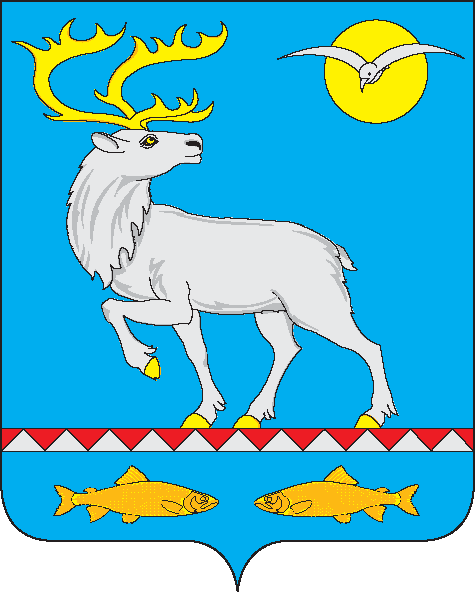 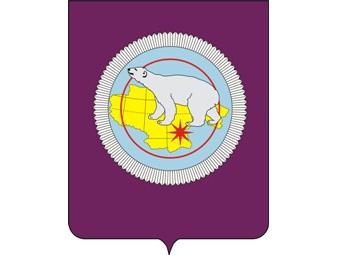 Налоговые и неналоговые 
доходы поселения
10 255,3 тыс.рублей
Налоговые доходы
Неналоговые доходы
Налог на доходы физических лиц
Штрафы, санкции, возмещение ущерба
Единый сельскохозяйственный налог
Налоги на имущество
Доходы от использования имущества
Денежные взыскания (штрафы) и иных сумм в возмещение ущерба
Налог на имущество физических лиц, 
Земельный налог с организаций, Земельный налог с физических лиц
Доходы, получаемые в виде арендной платы и прочие поступления от использования имущества
НДФЛ с доходов, источником которых является налоговый агент, НДФЛ с доходов от осуществления деятельности ИП, нотариусов, адвокатов и пр., НДФЛ на доходы с физических лиц с доходов, полученных физическими лицами с соответствии со ст.228 НК РФ
Налоговый режим, созданный специально для предпринимателей и организаций, которые занимаются производством сельскохозяйственной продукции
3,8 тыс.рублей
163,2 тыс.рублей
447,9 тыс.рублей
9 640,6 тыс.рублей
- 0,2 тыс.рублей
Безвозмездные поступления от других бюджетов бюджетной системы Российской Федерации за 2018 год
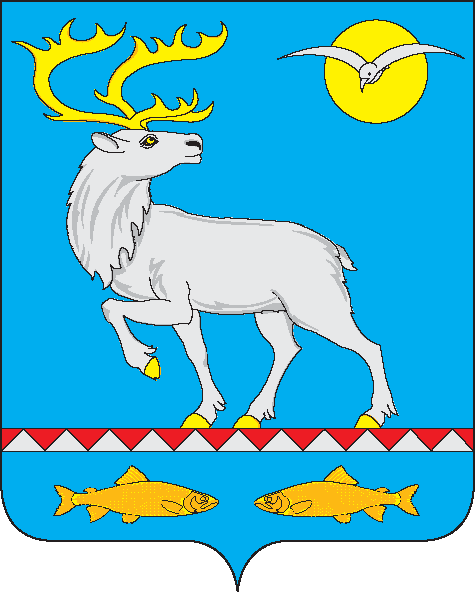 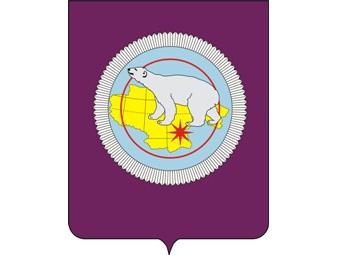 Исполнение бюджета поселения по расходам за 2018г.
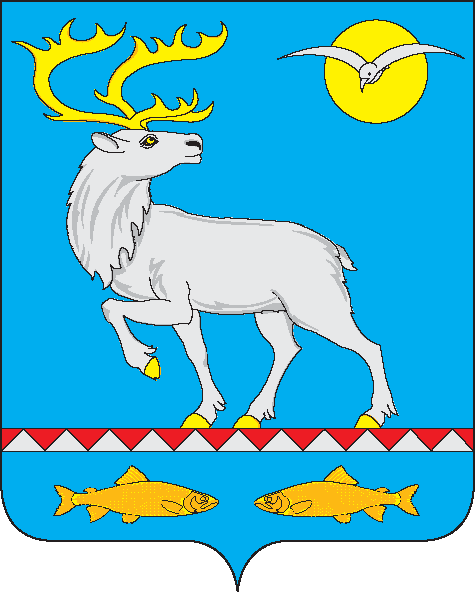 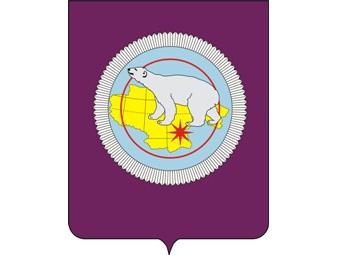 В 2018 году бюджет поселения исполнен по расходам в сумме 30 758,0 тыс. рублей
Структура расходовбюджета поселения в 2018году (тыс. рублей)
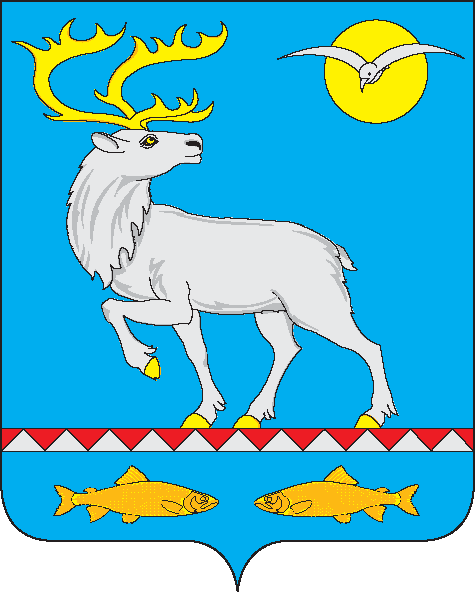 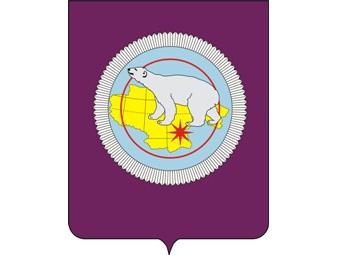 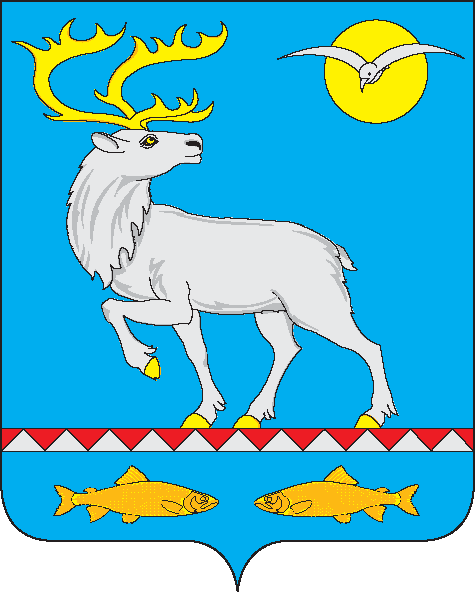 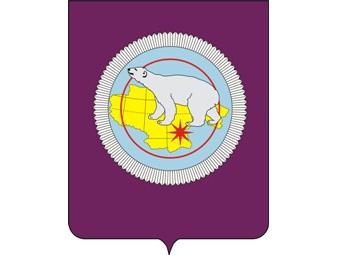 Расходы бюджета поселения в расчете на 1 жителя за 2018 год
Расходы бюджета поселения  на 1 жителя
27 414
 рублей в год
14 264 рублей в год
Расходы на жилищно-коммунальное хозяйство на 1 жителя
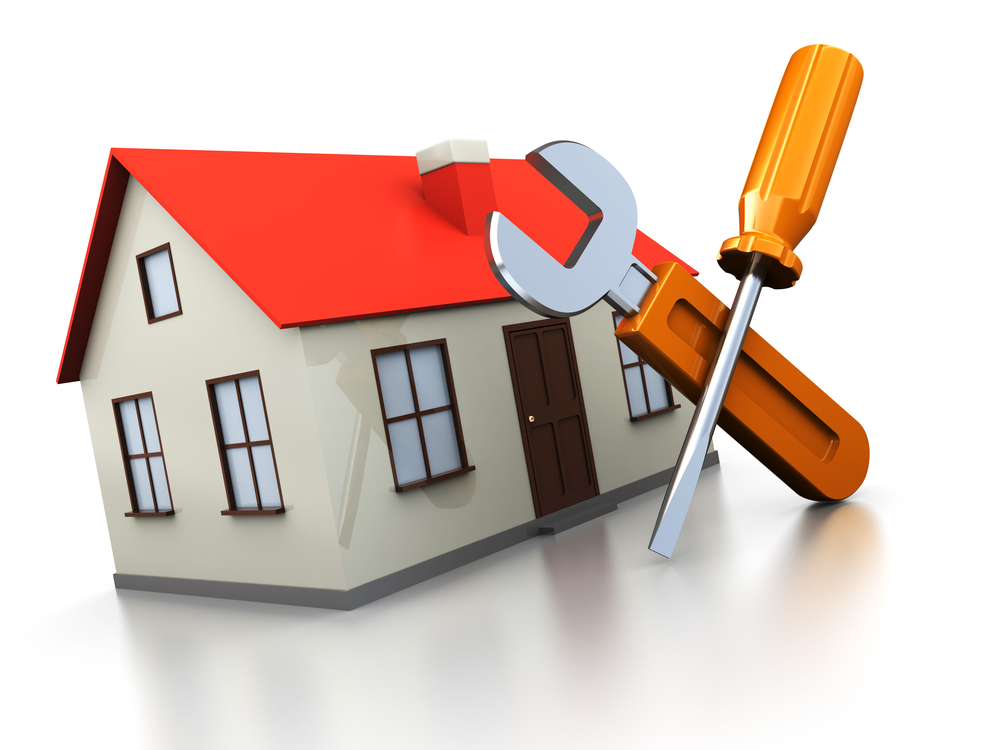 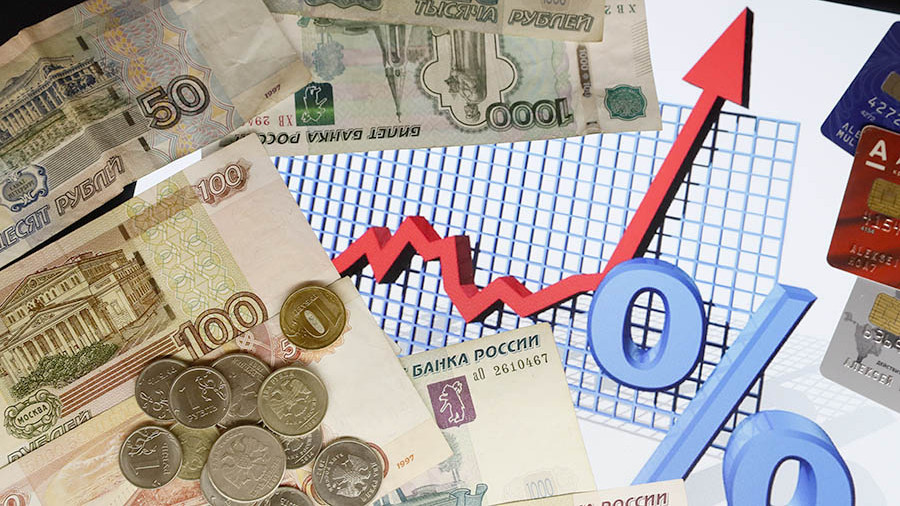 Расходы на национальную экономику                         на 1 жителя
6 394      рубля в год
6 495     рубля в год
Расходы на общегосударственные вопросы
 на 1 жителя
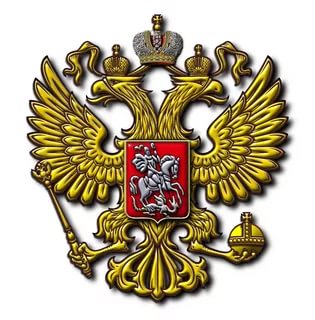 261          рублей в год
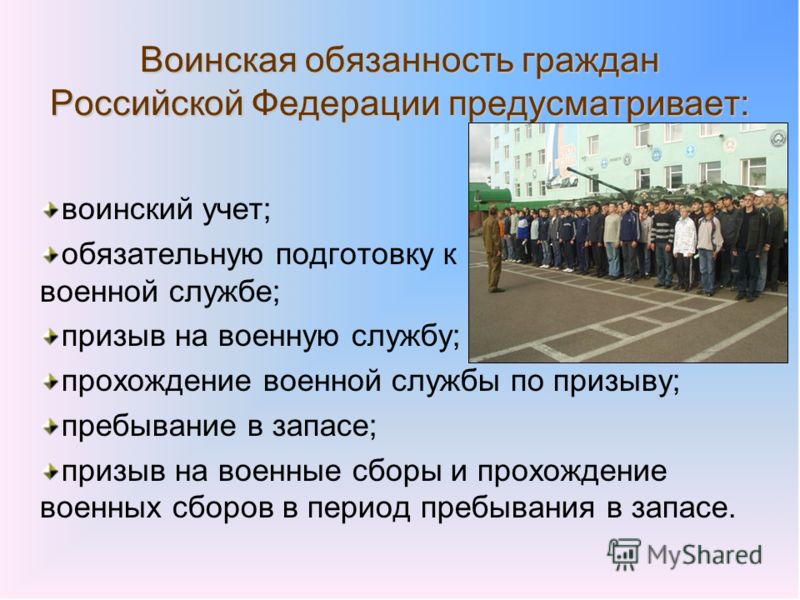 Расходы на национальную оборону
 на 1 жителя
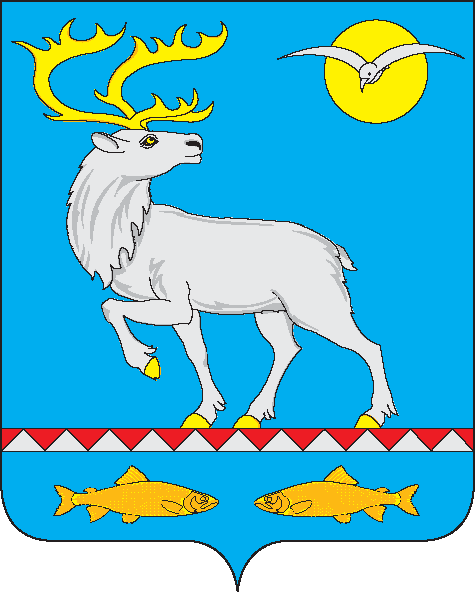 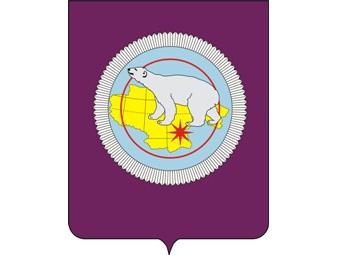 Национальная экономикав 2018 году расходы  составили 7 174,4 тыс. рублей
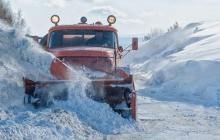 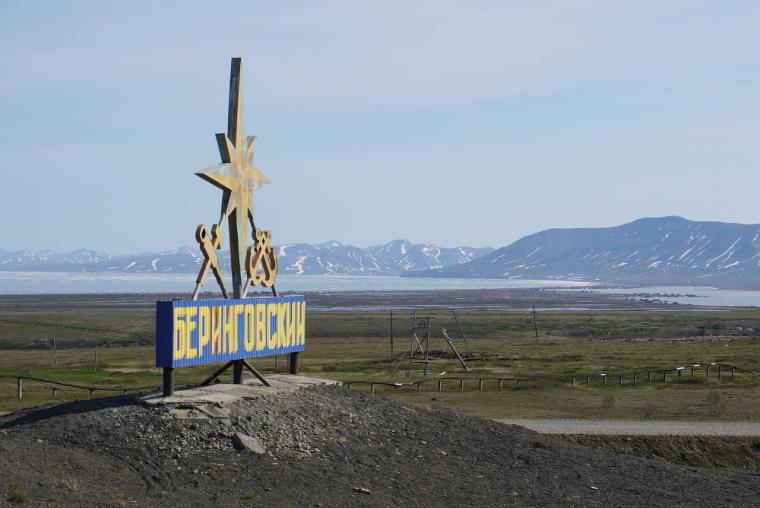 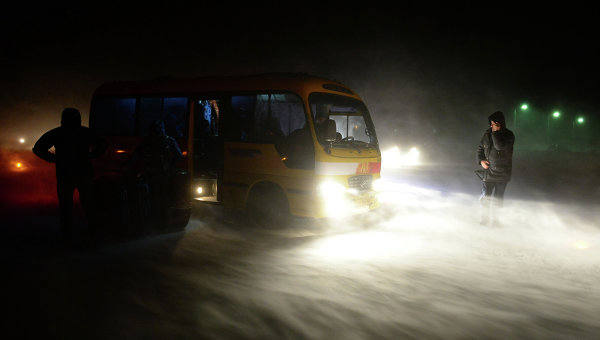 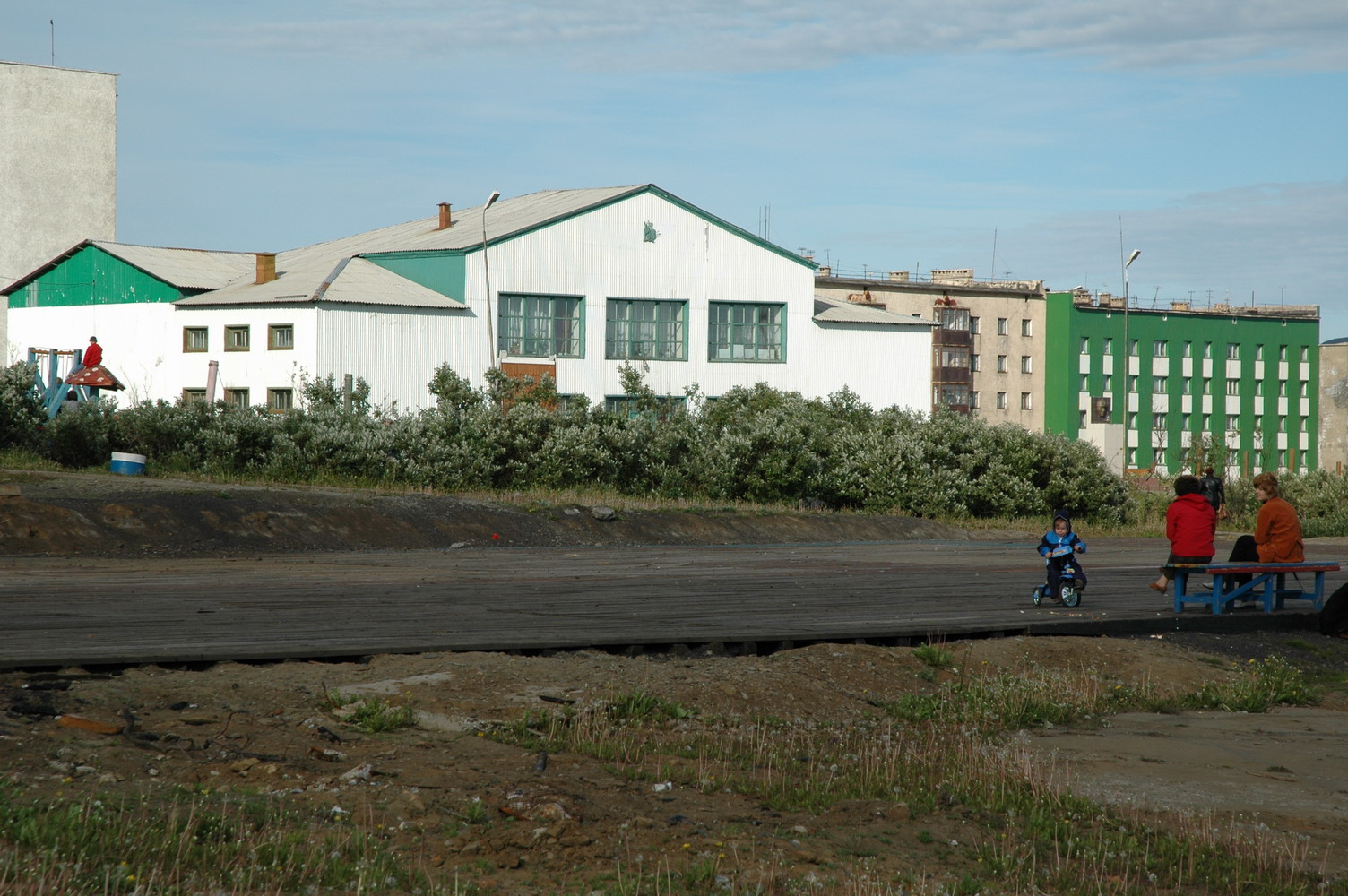 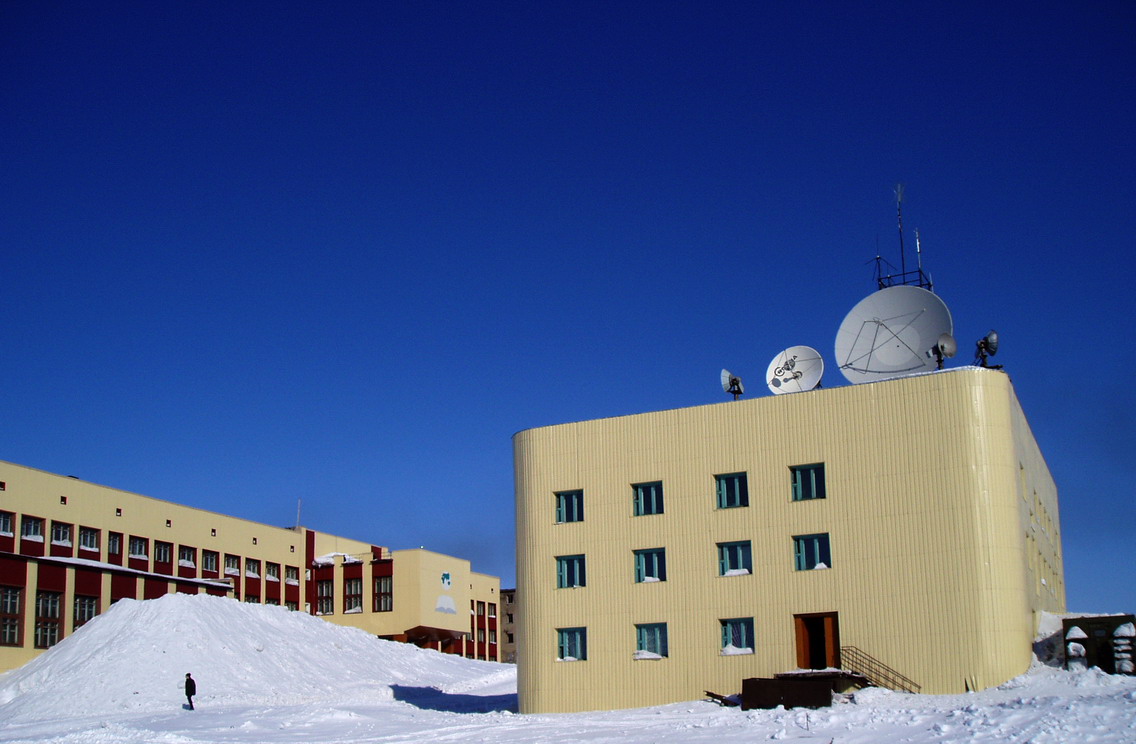 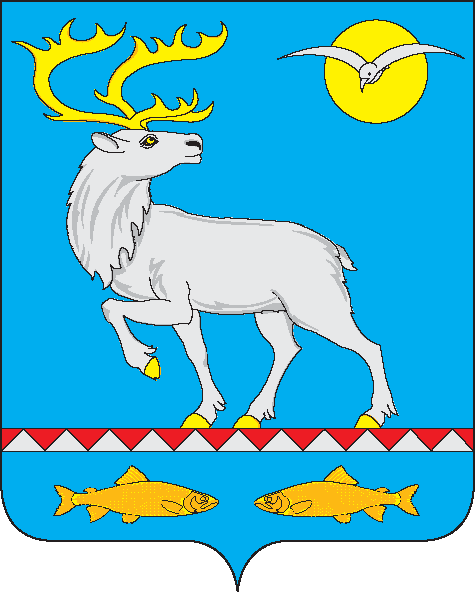 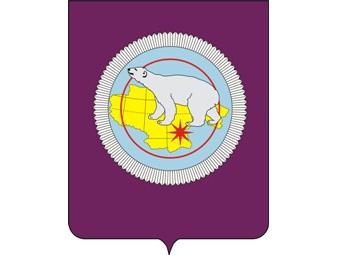 Жилищно-коммунальное хозяйствов 2018 году расходы  составили 16 004,7тыс. рублей
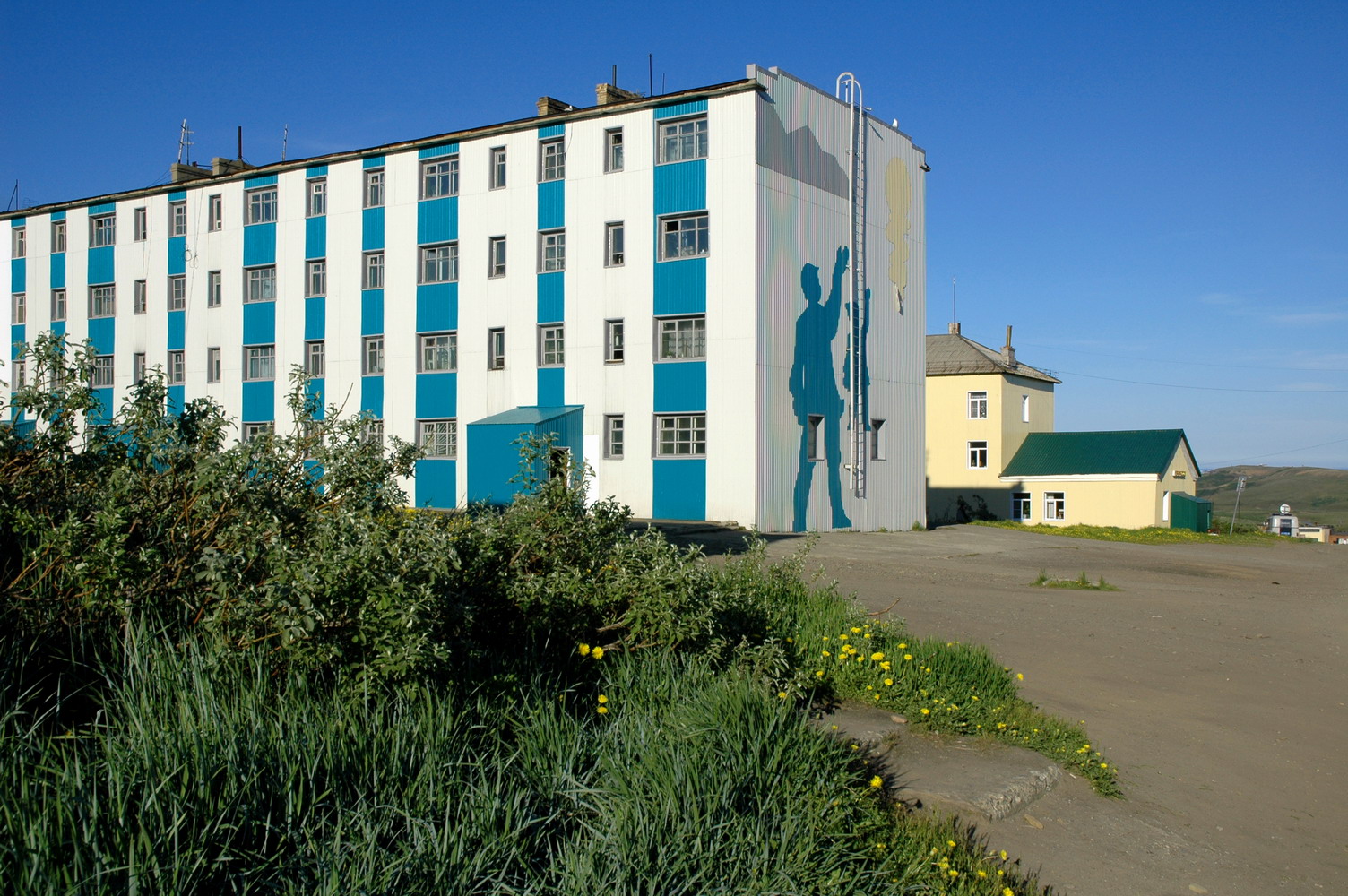 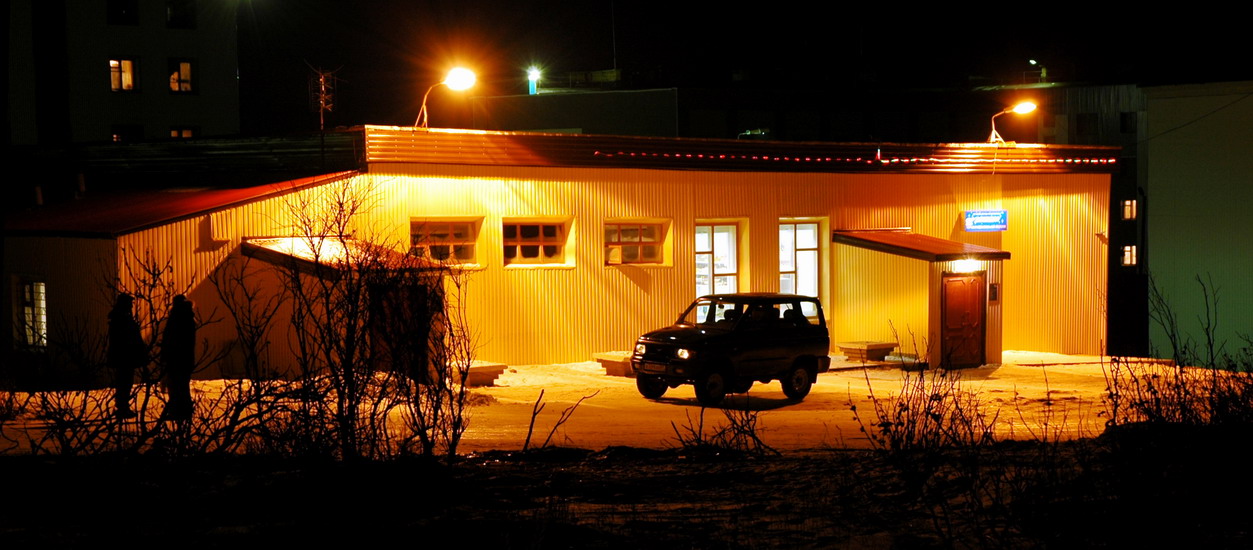 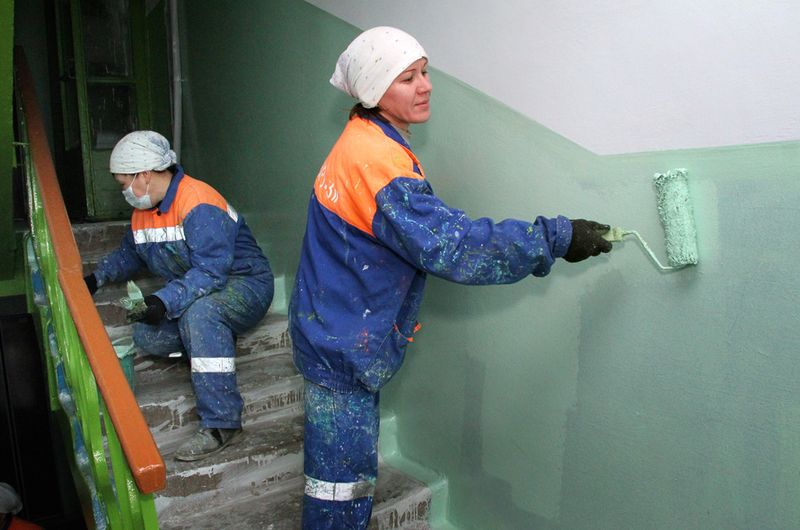 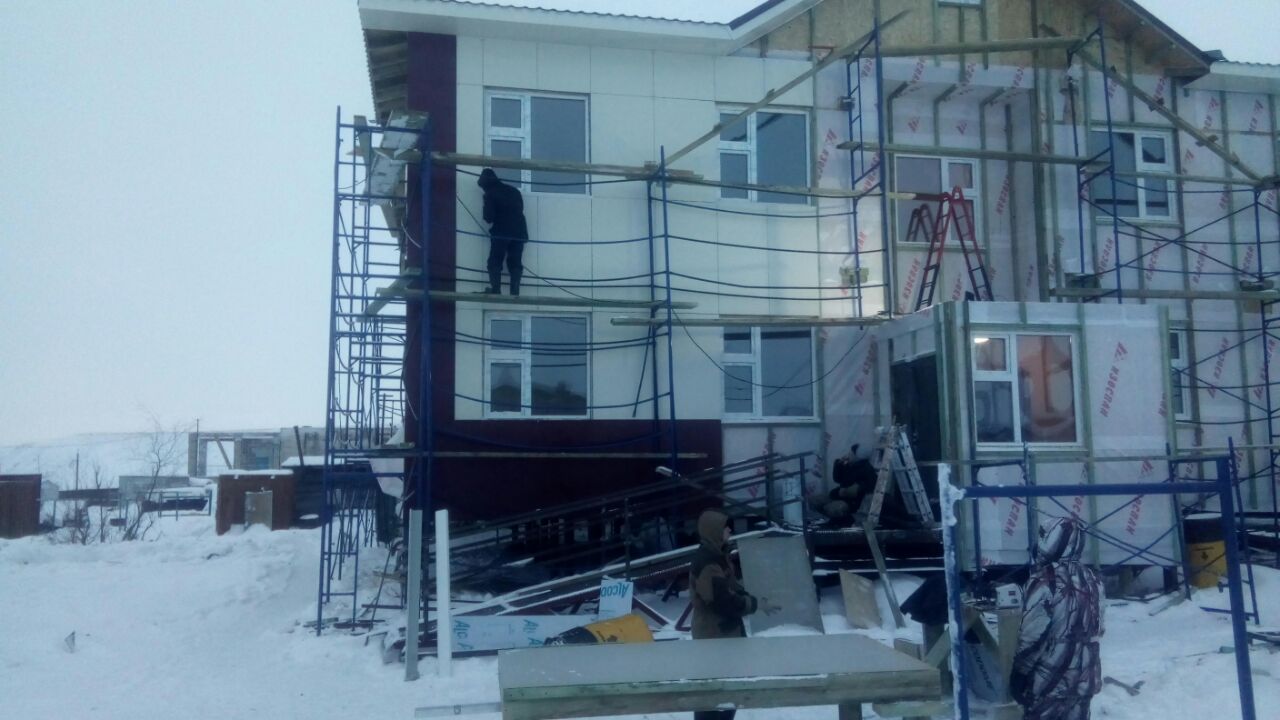 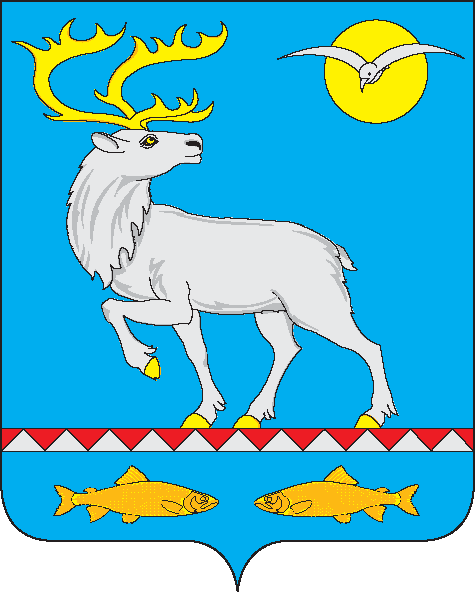 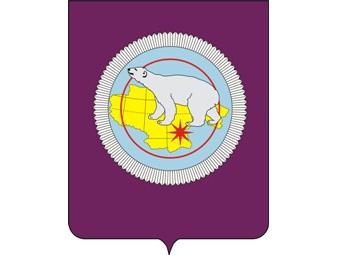 Общегосударственные вопросыв 2018 году расходы  составили 7 285,9 тыс. рублей
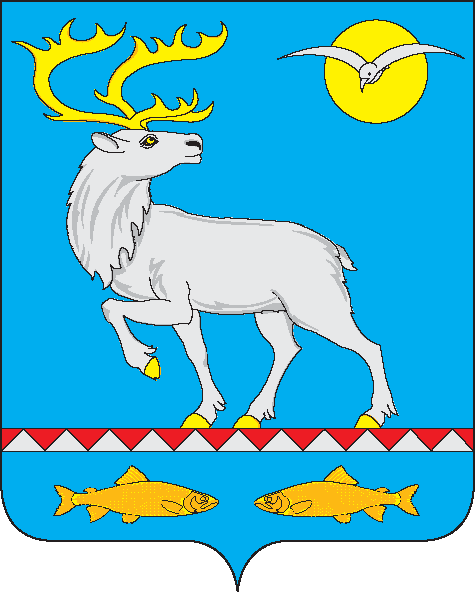 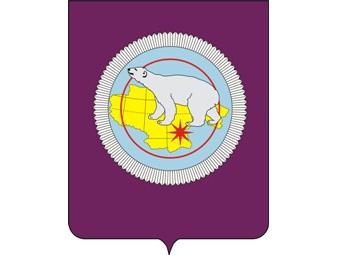 Национальная оборонав 2018 году расходы  составили 293,0 тыс. рублей на осуществление первичного воинского учёта на территориях, где отсутствуют военные комиссариаты
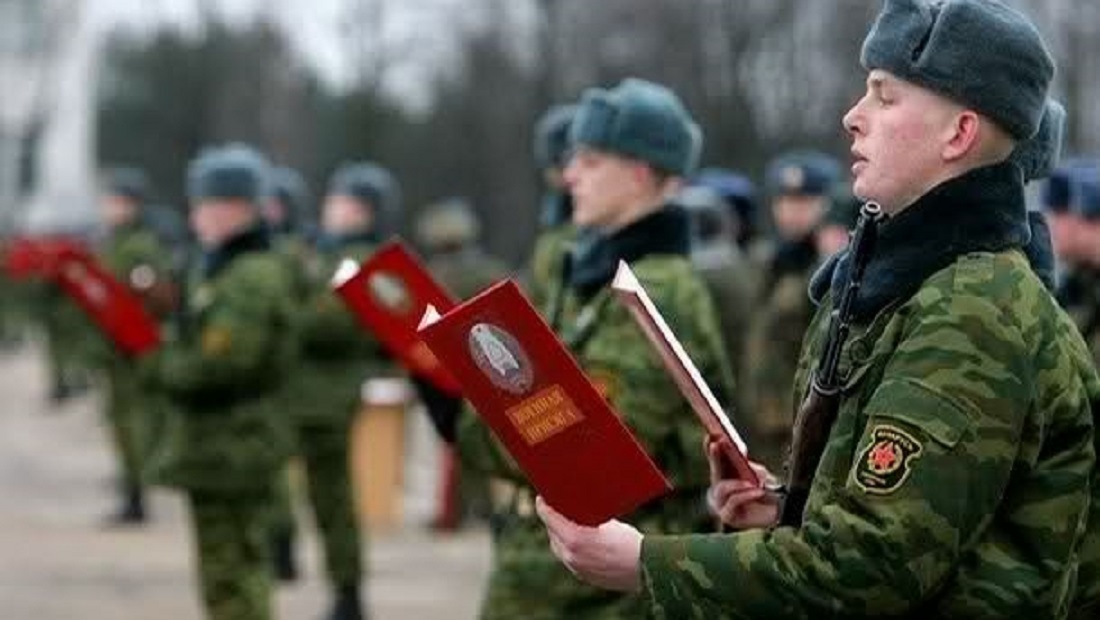 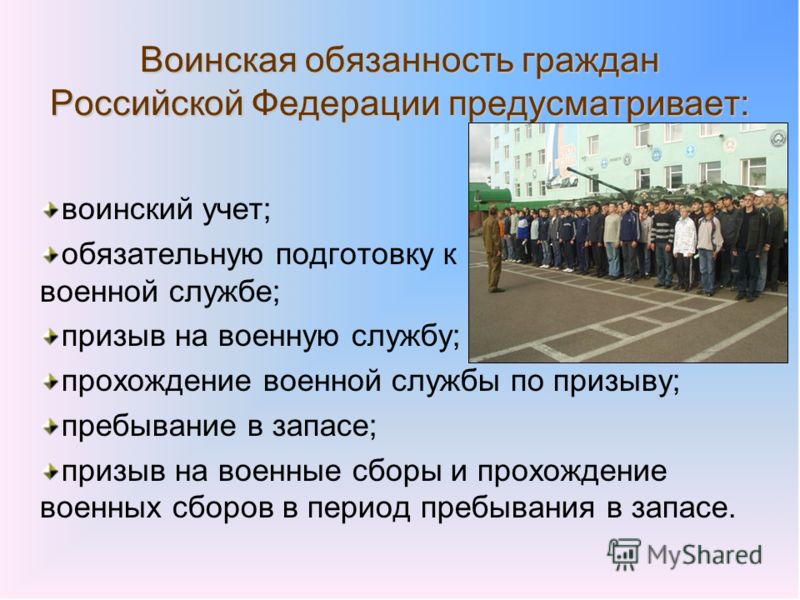 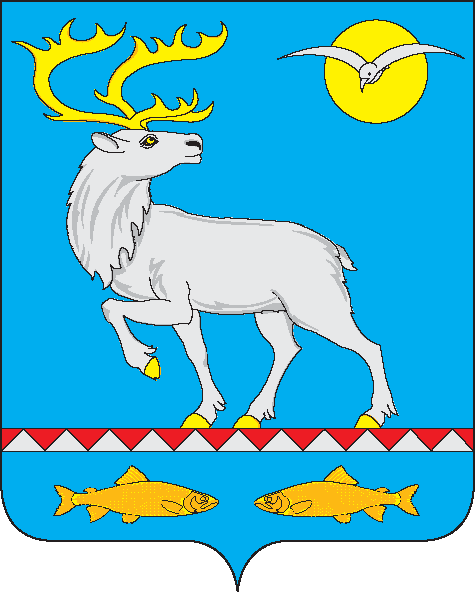 Неисполнение расходной части бюджета городского 
поселения Беринговский в 2018 году обусловлено:
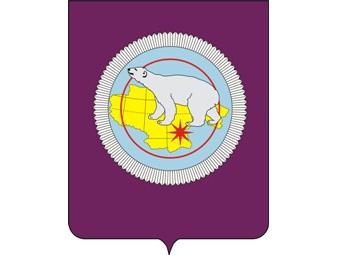 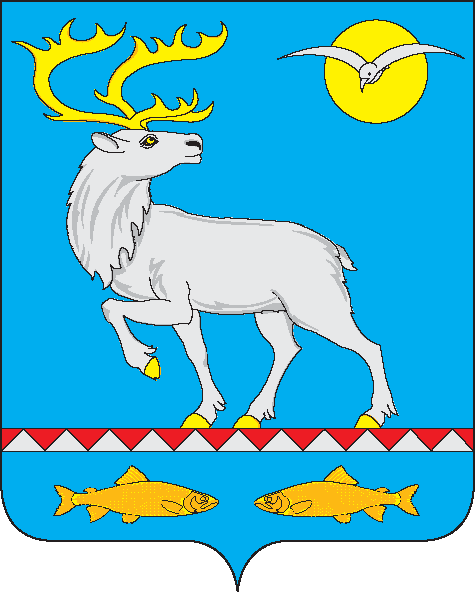 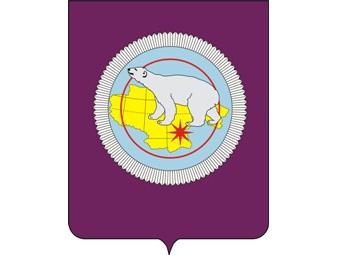 Исполнение бюджета по источникам финансирования дефицита бюджета поселения
Бюджетные кредиты:
2018 год:

План – дефицит 3 052,3 тыс. рублей

Факт – дефицит 372,6 тыс. рублей
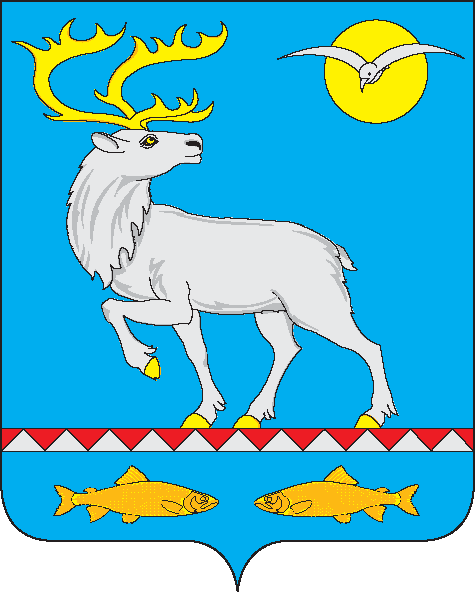 Динамика исполнения расходов по муниципальным программам поселения за 2018 год
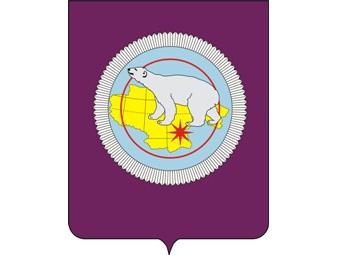 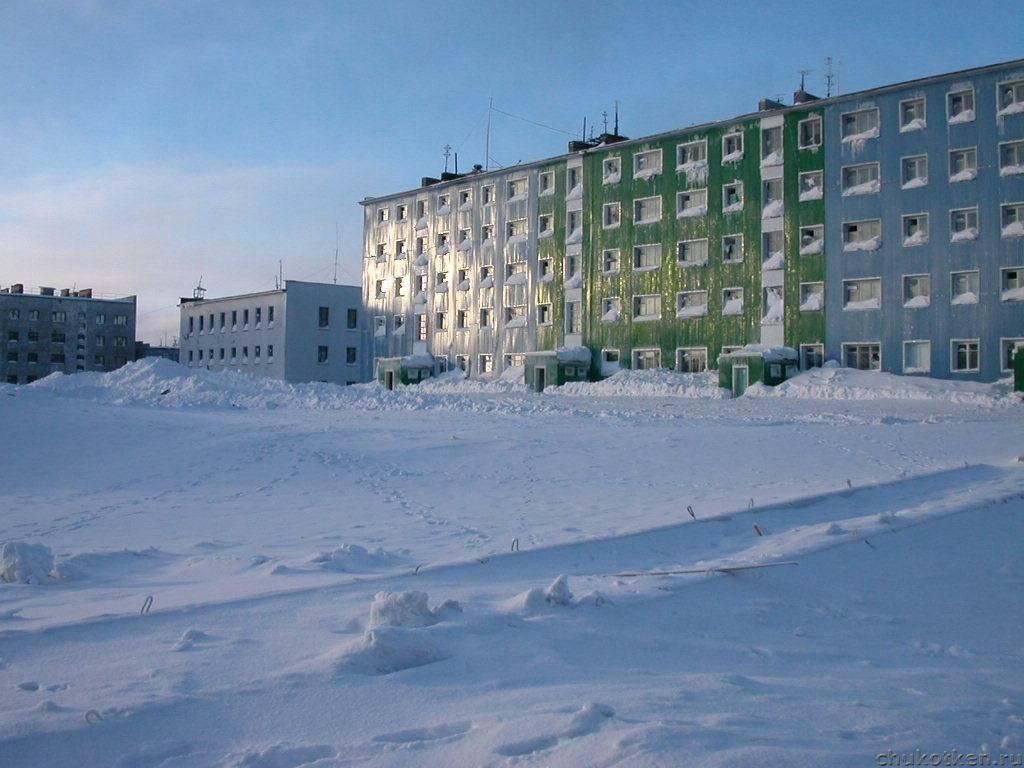 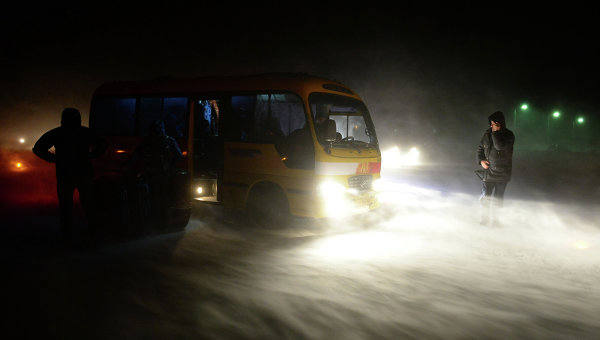 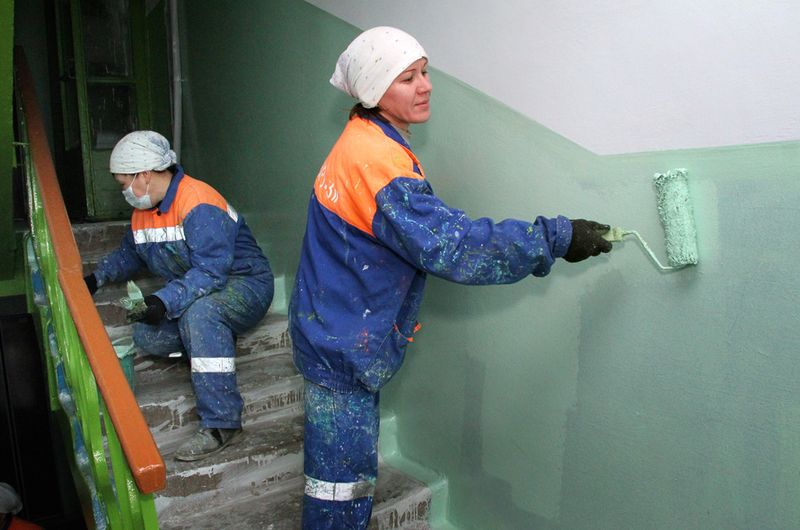 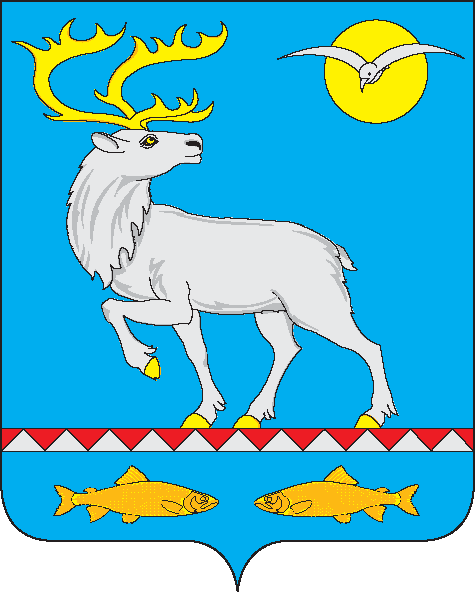 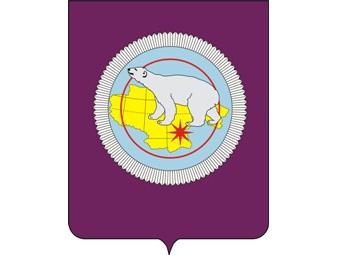 Основные демографические и социально-экономические показатели городского поселения Беринговский
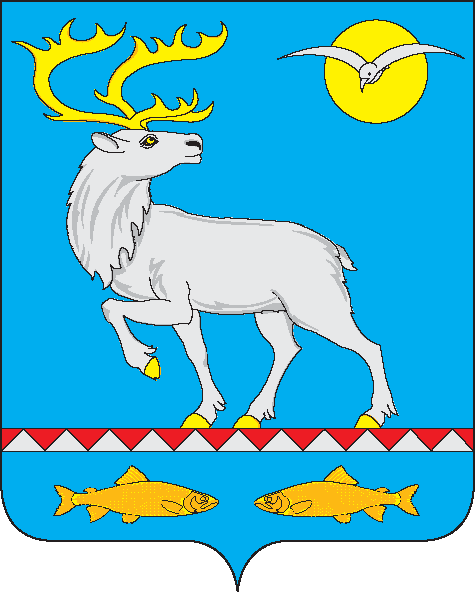 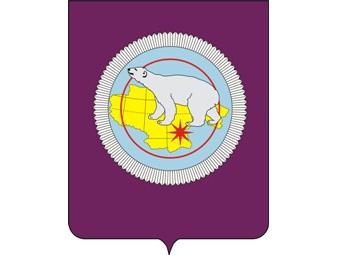 Контактная информация для граждан
Презентация «Бюджет для граждан» размещена на официальном сайте администрации 
городского поселения Беринговский в сети «Интернет»

По всем интересующим вопросам обращаться: 
Ответственный: Управление финансов, экономики и имущественных отношений Администрации Анадырского муниципального района
Адрес: город Анадырь, улица Южная, дом 15, кабинет 209, 2-й этаж.
График работы: с понедельника по четверг с 9-00 до 17-45, пятница с 9-00 до 17-30, обеденный перерыв с 13-00 до 14-30.
Время приема граждан: ежедневно, с 15-00 до 17-00
Эл.почта: sidelnikova@anareg.chukotka.ru
Контактные телефоны для предложений: 8-42722-6-48-16, 8-42722-6-48-08